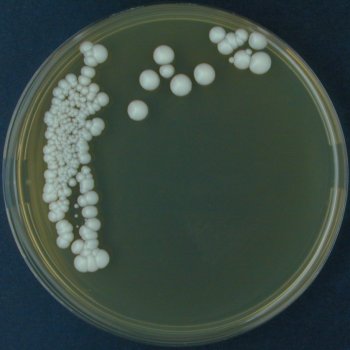 Microbiologia Geral
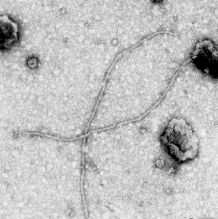 Profª. Dra. Larissa Picada Brum
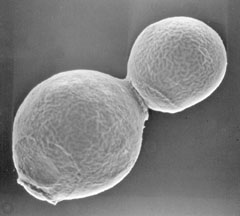 Microbiologia Geral
Definição:
mikros + bios + logos

Primeiros microrganismos
3,5 - 3,8 bilhões de anos
Ancestrais das outras formas de vida

Microbiologia: ± 300 anos
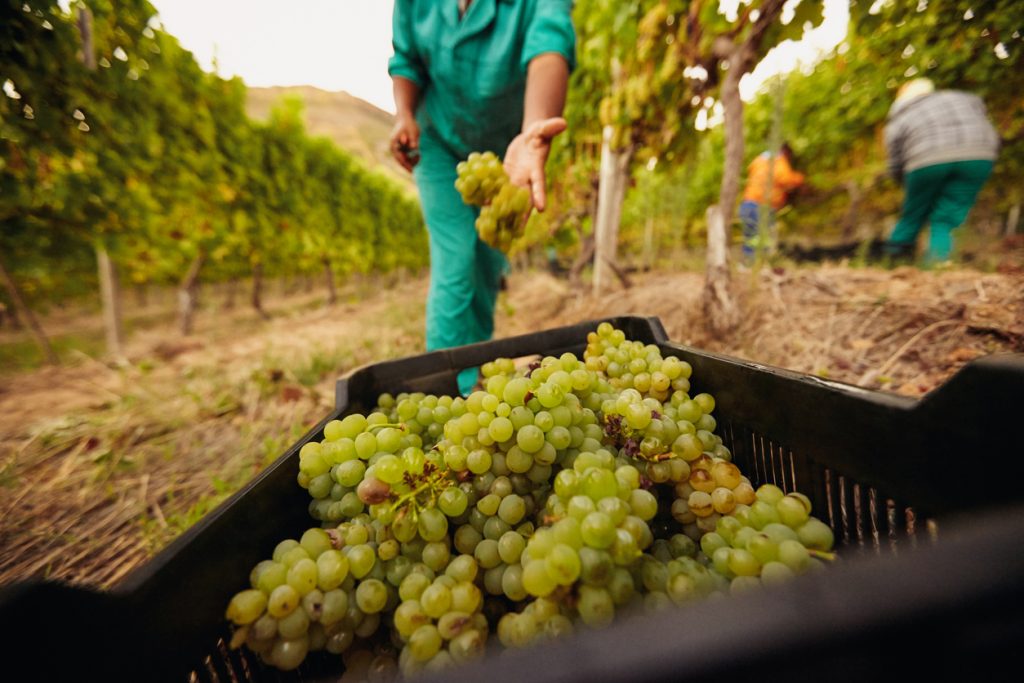 Própria
Adicionada 
Local
Artificial
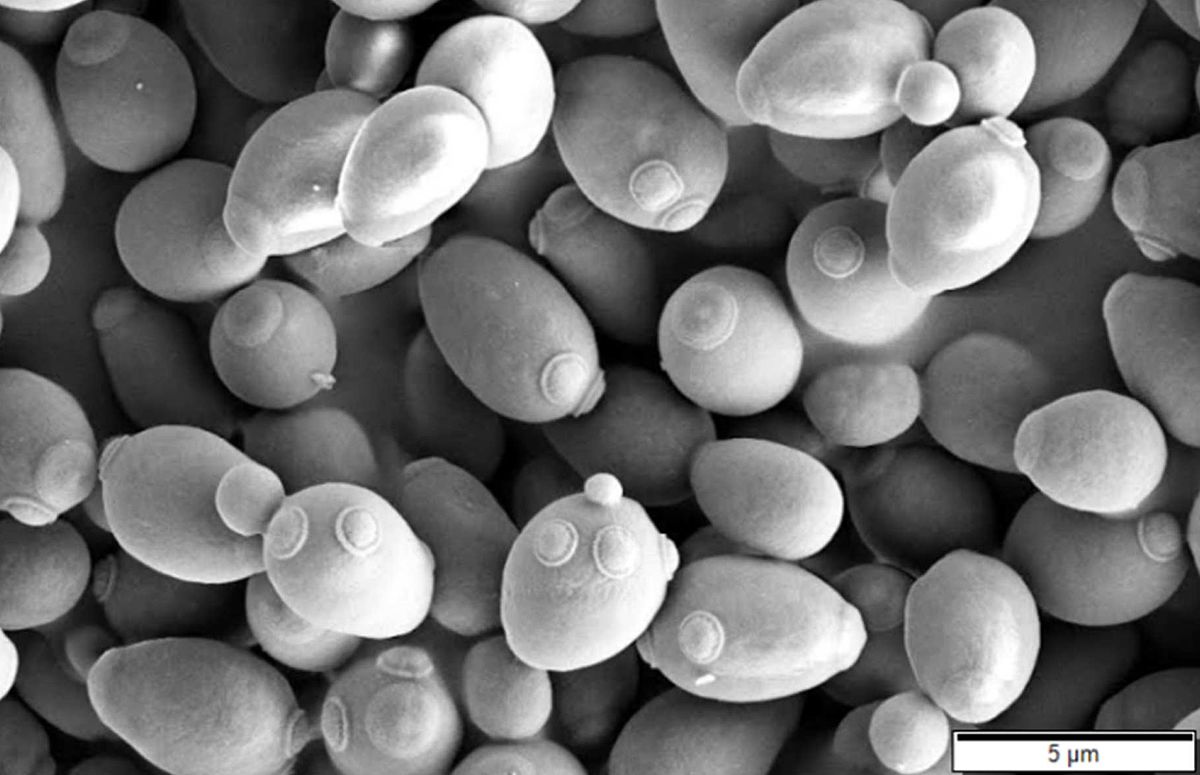 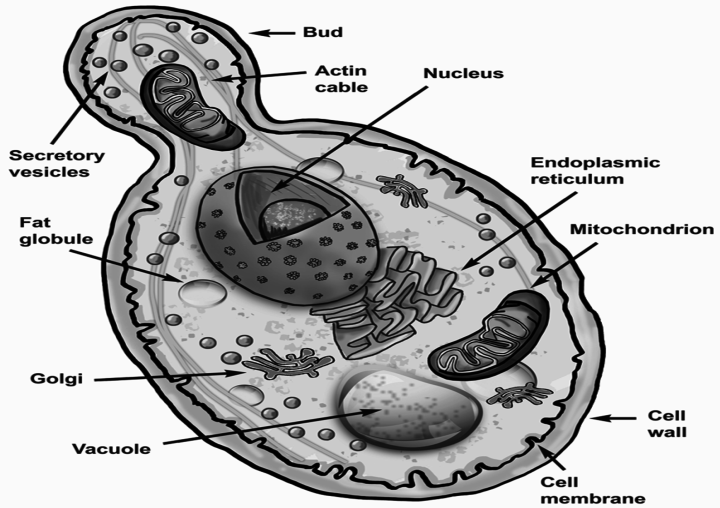 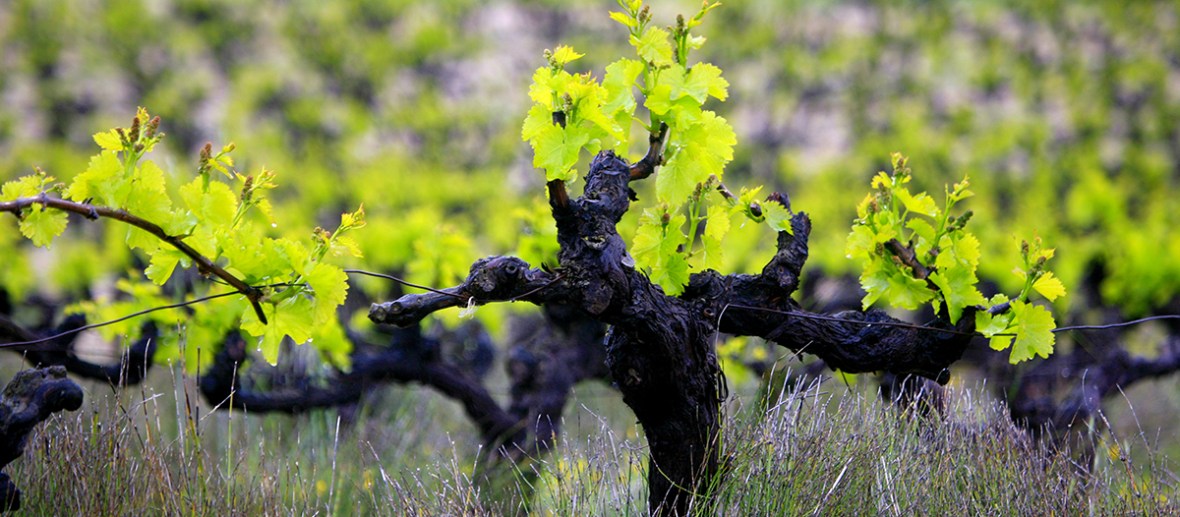 Conceito terroir
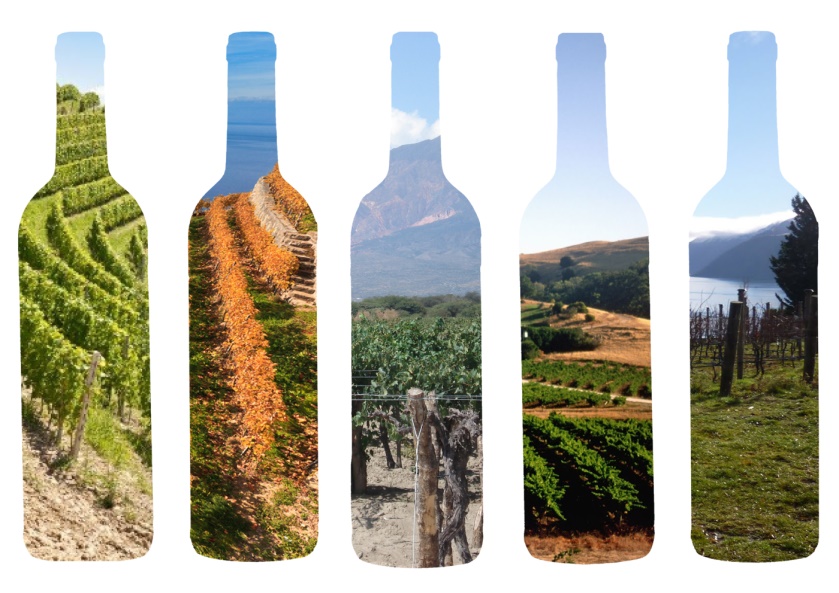 E os microrganismos nisso?
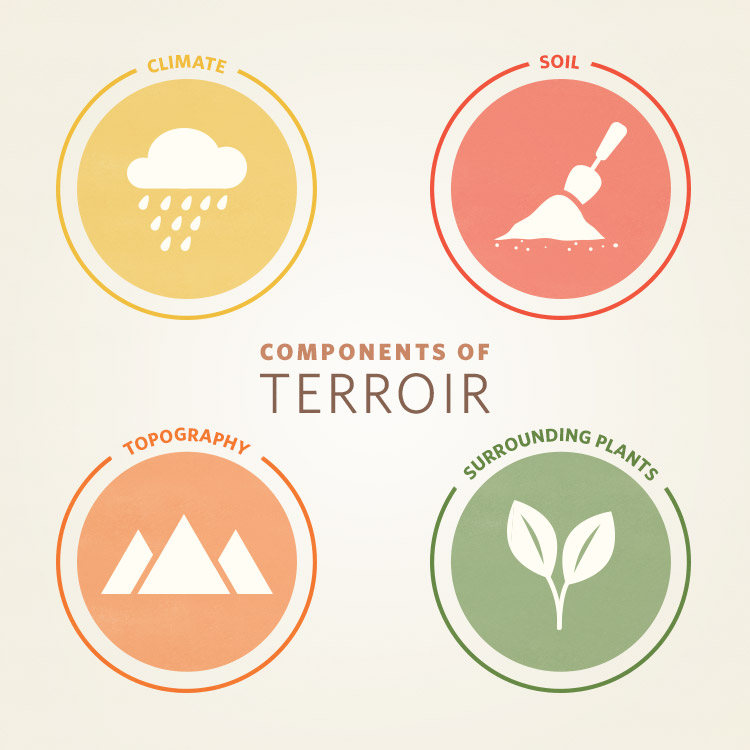 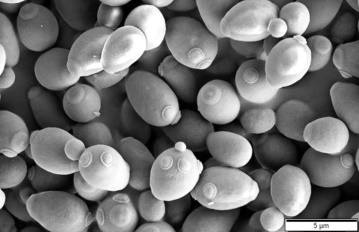 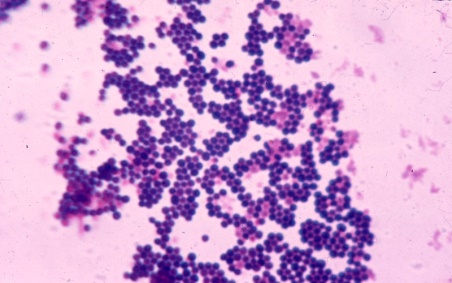 Microbiologia geral
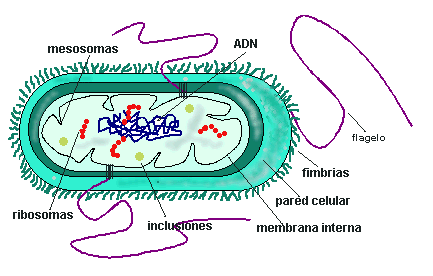 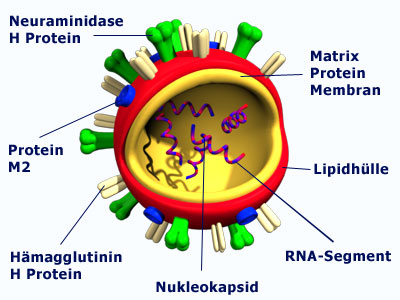 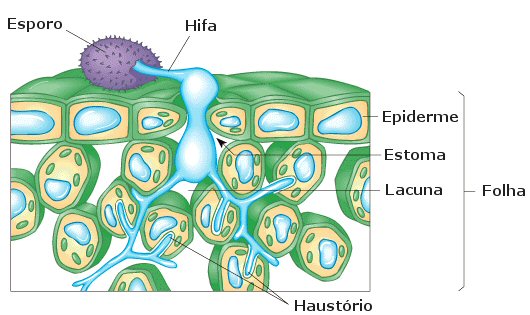 Microbiologia Antiga
Leis judaicas: 1ọ código de saúde pública;
Livro dos Números (1000 a.C.): isolamento de pessoas com lepra ou gonorréia, isolamento de cadáveres

Deuteronômio (600 a.C.) (14, 3-21): proibição do consumo de certas carnes: porco, mariscos, animais 	encontrados mortos etc...
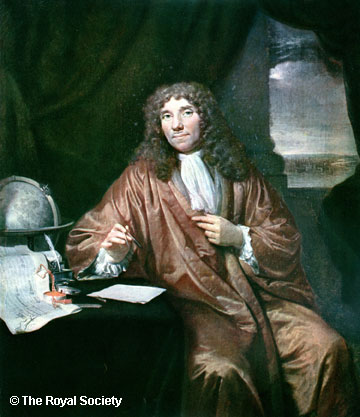 A descoberta dos microrganismos
Antony van Leeuwenhoek 
(1632-1723)
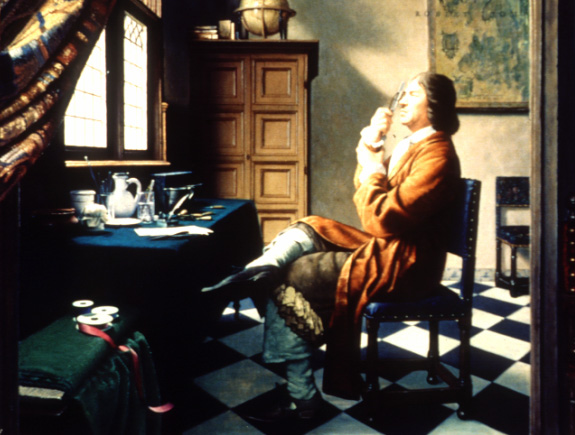 Lentes com aumentos de 200-300 X
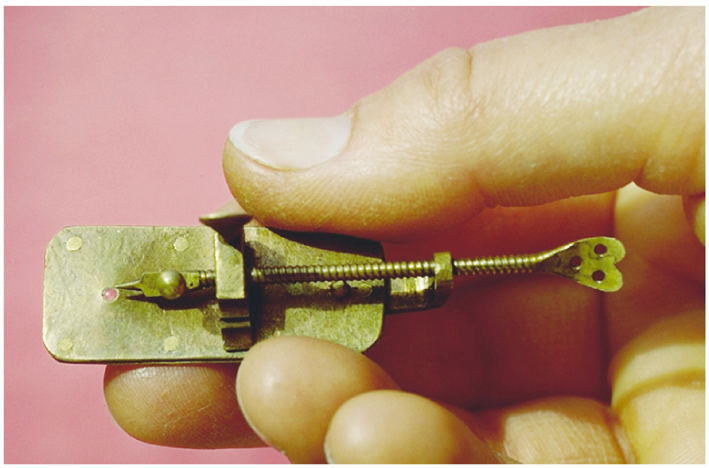 O microscópio de Leeuwenhoek
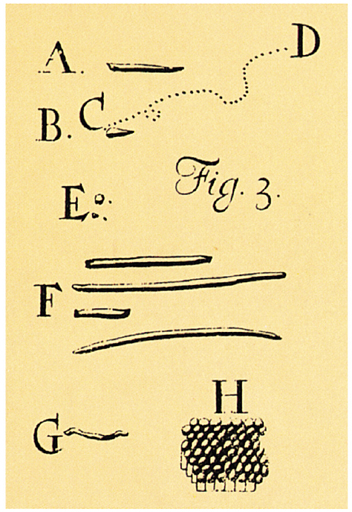 Relatos de Leeuwenhoek 
 para a 
Sociedade Real de Londres
Principais contribuições:
Louis Pauster e Robert Koch
Louis Pauster - estudos sobre fermentação lática,  leveduras contaminantes, fermentação da cerveja entre outros. Sendo  que a partir da fermentação alcoólica  realizada pelas leveduras levava  ao metabolismo e replicação de leveduras produzindo  diferentes tipos de bebidas.
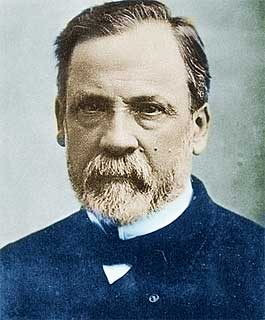 Louis Pauster
Pasteur (1822-1895)
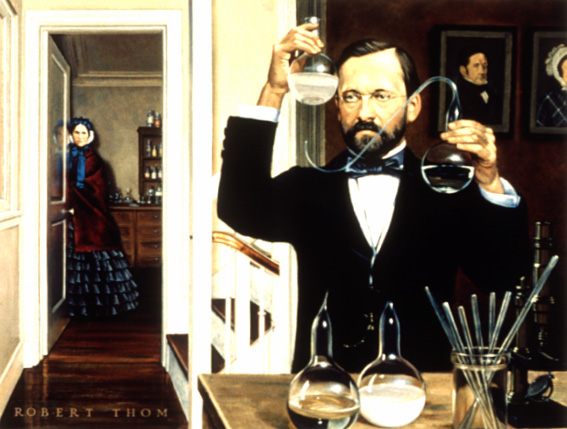 Pasteur (1822-1895)
Pasteur (1822-1895)
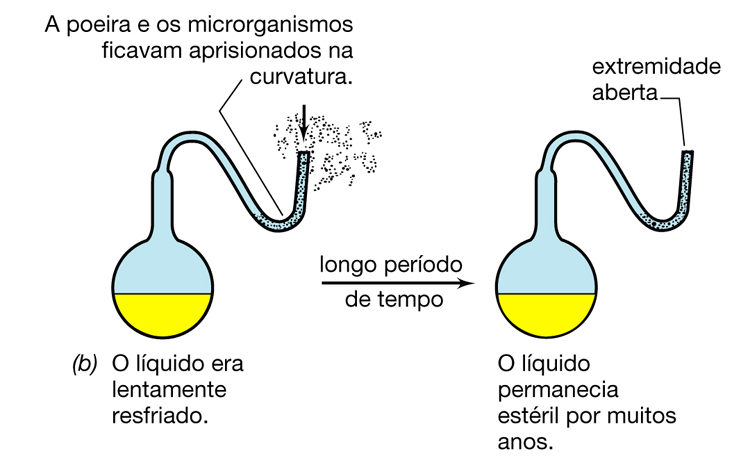 Pasteur (1822-1895)
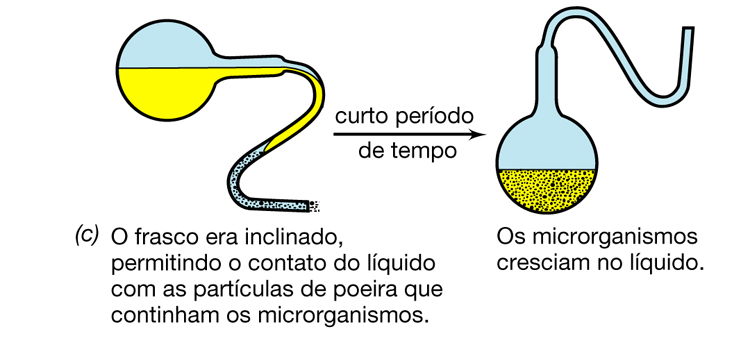 Teoria microbiana das fermentações
Povos antigos usavam a fermentação para
a produção de:

vinhos: Grécia
kiu (cerveja de arroz): China (2300 a.C.) 
sakê (vinho de arroz fermentado): Japão (500 a.C.)
shoyu (molho de soja)
leite fermentado: Balcãs
koumiss: fermentado de leite de camelo
Teoria microbiana das fermentações
1850: Pasteur resolve problemas da indústria francesa de vinhos e estabelece a primeira teoria microbiana da fermentação
		
	                             PASTEURIZAÇÃO
Robert Koch - considerado o fundador da microbiologia moderna. Tendo observado bacilos no sangue de animais que morreram de antraz. Koch demonstrou a patogenicidade desse bacilo inoculando ratos. Demonstrando também a transmissão de ratos para ratos. 
Desenvolveu o meio sólido para o isolamento das colônias.
Estudos sobre a raiva animal e humana, entre outros.
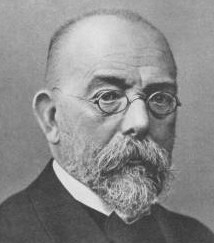 Robert Koch
Teoria microbiana das doenças
Robert Koch (1843-1910): 
Rival de Pasteur na descoberta do agente do carbúnculo (antraz): 

primeiro pesquisador a provar que um germe era  causador da doença, fazendo o mesmo mais tarde com a tuberculose
Postulados de koch:
Presença de microrganismo em todos os casos de doença;
Microrganismo pode ser isolado em cultura pura;
A cultura ou inoculação do microrganismo reproduz a doença experimental em animais suscetíveis;
O microrganismo pode ser reisolado da infecção experimental.
Desenvolvimento de técnicas
Necessidade de separar diferentes espécies de microrganismos para estudos
Técnicas de isolamento:
ágar-ágar e a cultura pura, 
Placa de Petri
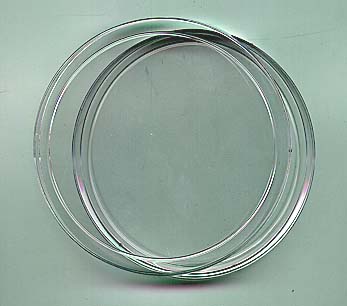 A placa de Petri
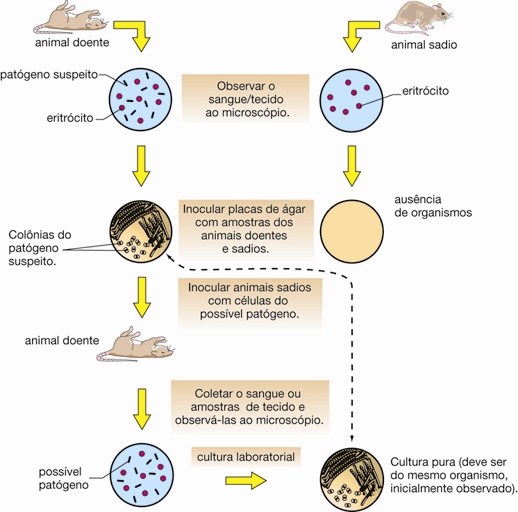 Objetivos
Conhecer os microrganismos em relação a sua forma, estrutura, princípio de nutrição, crescimento, obtenção de energia, alterações genéticas, resistência a drogas, mecanismos de patogenecidade, epidemiologia, efeitos benéficos e prejudiciais aos animais.
Sobre os micorganismos
Os microorganismos unicelulares podem ser organizados em ordem crescente de tamanho e complexidade: chlamydiae, rickettsiae, mycoplasmas, bactéria, fungi e protozoa.

Precisamos saber como os microrganismos patogênicos causam dano ao hospedeiro e o que pode ser feito para conter uma infecção;
A teoria microbiana de Pasteur e os postulados de Koch são as duas pedras fundamentais sobre as quais a microbiologia está sustentada.
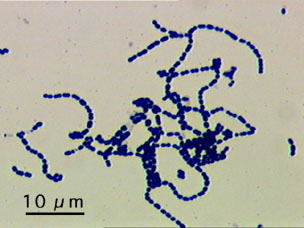 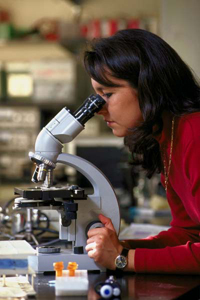 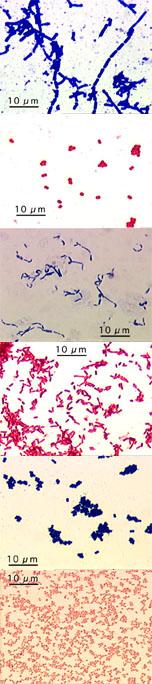 Diferenças entre células eucarióticas e procarióticas
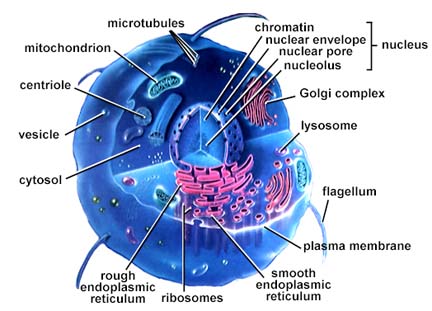 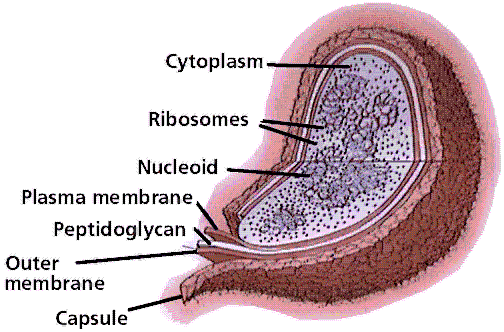 Microrganismos
Patogênicos:  prejudiciais ao homem, animais ou plantas.
Não patogênicos:  possuem contribuição importante para atividades biológicas que ocorrem no solo, na água e no trato digestório de animais.
Microrganismos e a deterioração
Deterioração:
   Qualquer alteração na aparência, odor, sabor decorrentes da atividade metabólica dos microrganismos


O tipo de deterioração depende:
	
	- tipo de alimento

	- microrganismo envolvido

   - número de microrganismos
Principais tipos de deterioração
Ranço: 
Alimentos ricos em gordura
Microrganismos lipolíticos, principalmente bactérias
Putrefação: 
Alimentos ricos em proteínas
Bactérias proteolíticas
Azedamento (fermentação) e coagulação: 
Leite
Bactérias do ácido lático
Lactose		ácido lático + outros ácidos
Bactérias
Primariamente classificadas conforme a coloração de GRAM. 
Microrganismos pertencentes às arquebactérias não estão associadas a doenças.
 As bactérias pertencentes ao filo eubactérias incluem muitos patógenos de importância veterinária e botânica.
Possuem parede rígida contendo camada de peptídeoglicano, multiplicam-se por fissão binária e exibem considerável diversidade morfológica.
Bactérias
Crescem em diferentes meios.
Dois tipos de bactérias requerem células vivas para seu crescimento in vitro:
Riquétsias 
Clamídias
Cianobactérias, utilizam clorofila para algumas de suas rotas metabólicas.
Vocês sabiam???...

 99% das bactérias são úteis. São do bem!!!!
 As bactérias são úteis ao nosso organismo para a digestão e produção de vitaminas, também destroem organismos nocivos em nosso corpo.
 Existem mais bactérias em nosso corpo que células humanas.
 Existem mais bactérias em nosso corpo que toda população do planeta.
 Em nossa pele em área de 6,5 cm2 ou 1 pol2 podem existir mais de meio milhão de bactérias.
As bactérias são úteis para fazer  a fermentação, queijo, iogurte, leite fermentado, antibióticos, medicamentos.
 Bactérias mortas ou atenuadas são usadas para fazer vacinas.
 Estima-se que as bactérias produzem aproximadamente a metade do oxigênio encontrado na atmosfera.
 Uma única bactéria, em um ambiente apropriado, pode se reproduzir dando origem a uma colônia com mais de 2 milhões de bactérias em somente 7 horas.
Fungos
Leveduras, bolores e cogumelos pertencem a um grande número de eucariotas não fotossintéticos chamados fungos. 
Os fungos podem ser :
Uni ou multicelulares
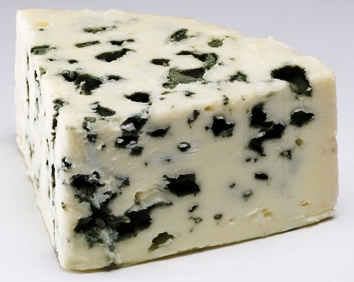 Decompositores reciclando matéria orgânica (saprófitas);
 Produção de diversos medicamentos;

 Produção de Biocombustíveis – etanol;

 Processamento de alimentos 
- Produção de cerveja , vinhos  e queijos;

Anaeróbio facultativo ou aeróbio estritos;
Nutrição por absorção;  

Não realizam fotossíntese; 

Membrana  celular contém esteróides;
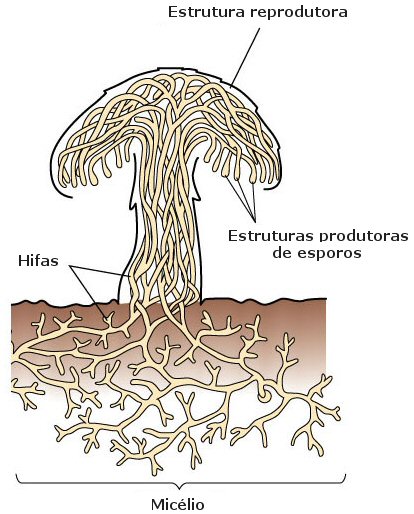 Os multicelulares produzem estruturas filamentosas microscópicas chamadas bolores.
As leveduras unicelulares, têm forma esférica ou ovóide e multiplicam-se por brotamento.
Algumas células são cilíndricas unidas de ponta a ponta formando hifas ramificadas.
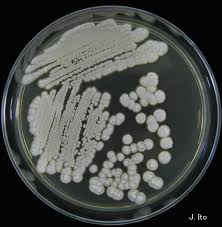 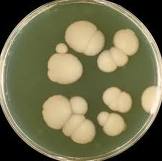 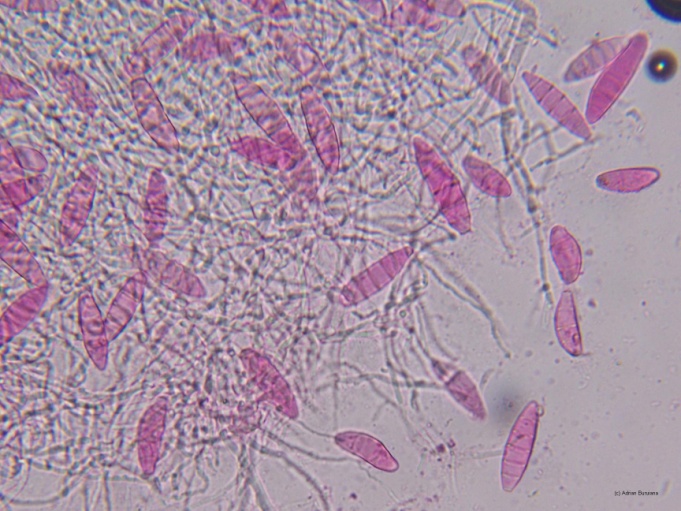 Alguns bolores e leveduras são patogênicos para humanos, plantas e animais:
Podem  invadir tecidos.
Ou produzir substância tóxicas chamadas de micotoxinas, as quais, se presentes em plantas ou alimentos estocados podem causar doença em animais e humanos.
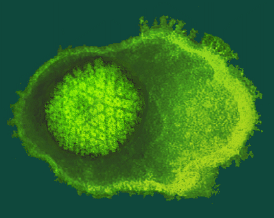 Vírus
Não são células, são estruturas menores e que necessitam de uma célula viva para sua replicação, possuem um tipo de ácido nucléico DNA ou RNA, envolto por uma camada protéica chamada capsídeo, alguns possuem envelope (lipoprotéico) recobrindo o capsídeo.
São muito menores que bactérias variam entre 20 a 300 nm de diâmetro, sendo visíveis somente por microscopia eletrônica. Apesar da estrutura simples apresentam-se de formas variadas.
Células prócariotas e eucariótas são sensíveis a sua replicação, não replicam sozinhos por falta de enzimas para o metabolismo. 
Os vírus que invadem células bacterianas são chamados de bacteriófagos. 
Vírus patogênicos podem causar doenças graves em humanos, animais e plantas. 
Um pequeno grupo de vírus está associado a presença do desenvolvimento de tumores malignos em humanos e animais.
Taxonomia
È a área da Microbiologia que estuda a diversidade bacteriana e de microrganismos.
Classificação;
Nomenclatura;
Identificação bacteriana.
CLASSIFICAÇÃO
A classificação é organização das bactérias em  grupos tendo por base as semelhanças existentes entre os diferentes grupos.

Baseia-se nas características expressas e na filogenia, ou seja evolução microbiana registrada em seqüência de subunidades de macromoléculas.

Na classificação bacteriológica a “Espécie” é o grupo fundamental:
As espécies estão reunidas em gêneros;
Os gêneros em famílias;
As famílias em ordens;
 As ordens em classes.
CARACTERÍSTICAS USADAS NA CLASSIFICAÇÃO
1) Genotípicas:

Tem o objetivo de determinar o grau de parentesco entre as moléculas de DNA das amostras em classificação.

São estudos da proporção “citosina-guanina” na molécula de DNA e o grau de homologia através do teste de hibridização.

Em particular no RNA ribossômico, e proteínas que sofreram alterações ao longo do tempo.
Classificação artificial- 
Classificação filogénetica- 
A unidade taxonomica básica e a espécie, em alguns casos a subespécies.
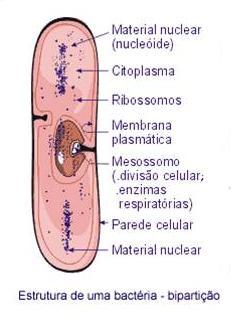 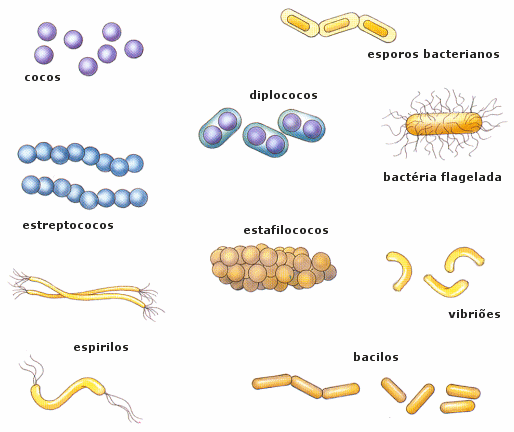 CARACTERÍSTICAS USADAS NA CLASSIFICAÇÃO Bacteriana
2) Fenotípicas:  Inclui características:

Morfológicas,
Coloração;
Estruturais;
Nutritivas;
Metabólicas;
Sensibilidade a antibióticos.
NOMENCLATURA
Reunião dos microrganismos em vários grupos em gêneros, espécies etc... - Denominados Taxon ou Taxa (plural) - .

É regida pelo código internacional de nomenclatura bacteriana  Manual de Bergey   (Livro referencia para classificação e identificação bacteriana de interesse médico, industrial ou ecológico).

Pela regra a bactéria deve ser colocada em um gênero e recebe um nome para espécie de acordo com o Sistema Binominal para plantas e animais.
O nome do gênero e das espécies é sempre escrito em itálico e na falta deste tipo de letra, o nome é sublinhado, a primeira letra do gênero e em letra maiscula seguida de letras minúsculas.

A raiz para o nome de uma espécie pode ser em qualquer lingua, mas a terminação é em latim.

O nome do gênero e da espécie devem quanto ao gênero masculino e feminino.

Usualmente e terminação “us” (substantivos).

   Ex:  Família Staphylococcaceae-

 41 espécies e 17 subespécies.

Staphylococcus aureus (cachos de uva- semente, forma redonda).
Exemplo taxonomia bacteriana: patógeno contagioso, gram positivo.

 Família Staphylococcaceae
 Gênero Staphylococcus spp.
 Staphylococcus coagulase positivo(não classifica)
Espécie aureus, intermedius... etc...
Biotipos- caracterização de cepas. 10 biótipos descritos de Staphylococcus aureus segundo Deverise (1984).

Entre os biotipos há os isolados, cepas, amostras....
Nomenclatura Viral
(Comitê internacional de taxonomia de vírus)
O maior grupo taxonômico para vírus é a FAMÍLIA.
 São nomeados com o sufixo – viridae
 Subfamílias têm o sufixo – virinae
 Gêneros o sufixo – vírus
 O prefixo -  palavra latina ou uma sigla
 Famílias, subfamílias latinizados, e nomes genéricos são escritos em itálicos.
Termos em outras línguas têm letras romanas;  (termo poxvírus em português) designa a família Poxviridae.

 Alguns vírus são denominados conforme  a doença que causam, como o vírus da Hepatite A, C.
Ex:
 Ordem Monegavirales
Família Ortomyxoviridae
Gêneros Influenza vírus 
Espécie Influenza vírus A, B, C.
Sorotipos H1N1, H1N2, H2N2, H3N1, H3N2, H3N8, H5N1, H5N2, H5N3, H5N8, H5N9, H7N1, H7N2, H7N3, H7N4, H7N7, H9N2, H10N7.
Exemplo taxonomia viral:

Família Closteroviridae
Gênero Closterovirus
Espécie Grapevine leafroll -associated virus- enrolamento da folha da videira,  doença causada pelo GLRaV-1 a  9.
Grapevine leafroll disease.
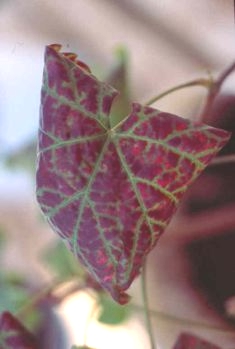 Filogenia
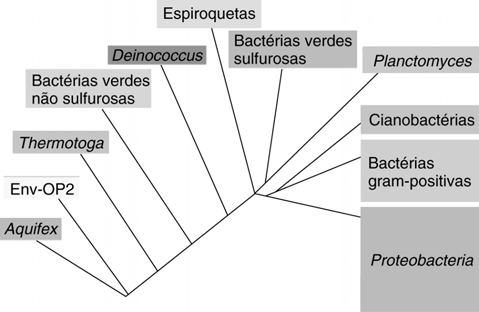 Filo Proteobacteria: Inclui espécies importantes.
– Pseudomonas – patógenos plantas, biorremediação
– Azotobacter – fixação de nitrogênio
– Salmonella
– Escherichia
– Proteus
– Neisseria
– Rickettsia – tifo
– Thiothrix – oxidadantes de enxofre
– Vibrio – maioria aquáticos
– Ricketsias
Filo Gram-positivas : Inclui um número de espécies reunidas por uma filogenia comum de acordo com a estrutura da parede celular.
– Bacillus
– Clostridium
– Streptomyces
– Staphylococcus
– Streptococcus
– Lactobacillus
– Sarcina
– Streptomyces – odor de solo –
Exemplo taxonomia bacteriana: 
Xanthomonas campestris pv. viticola causando uma severa doença denominada "Cancro Bacteriano". 
Gram negativa, aeróbica.
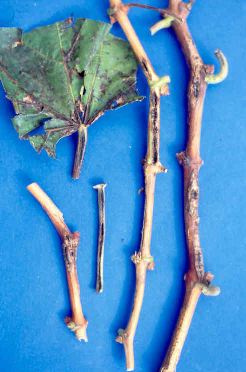 Exemplo taxonomia fungíca: 
Plasmopara viticola (míldio);
Uncinula necator (oídio);
Phakopsora euvitis,  causa ferrugem da videira.
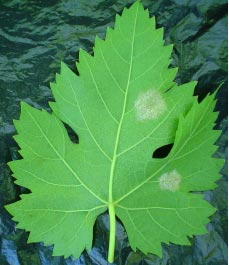 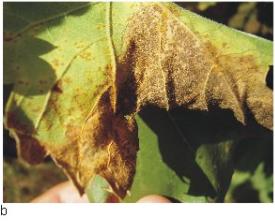 IDENTIFICAÇÃO
A identificação se dá através do isolamento e uso prático de um esquema de classificação.

É verificar o tipo de espécie ou outra categoria presente na amostra a ser analisada.

O processo de identificação primeiro assume que a bactéria de interesse já tenha sido descrita.
IDENTIFICAÇÃO
Consiste na identificação da espécie ou outra unidade taxonômica de uma bactéria recém isolada.
As características utilizadas para identificação bacteriana são:
Fisiológicas
Hemolíticas
Antigênica
Genotípica
IDENTIFICAÇÃO
De modo geral, são usados dois sistemas de identificação:

Tabelas
Chaves
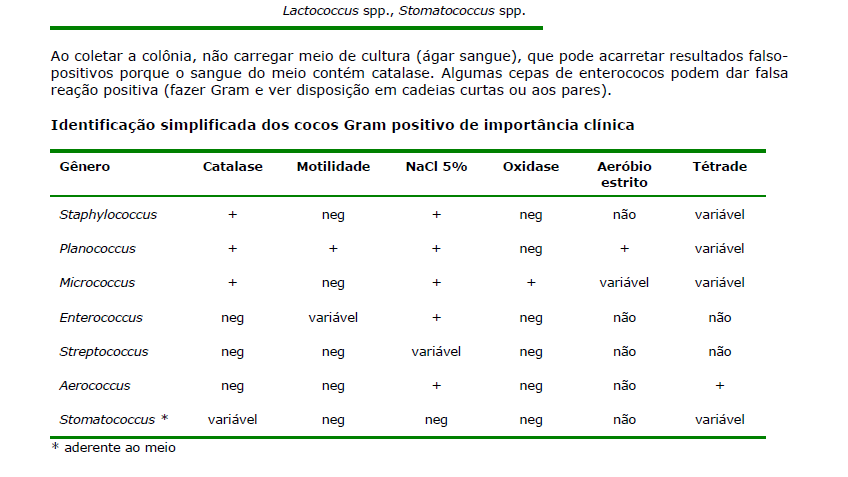 A classificação fisiológica (bioquímica) se
dá porque os microrganismos apresentam
diferentes tipos de vias metabólicas para
obtenção de energia, bem como podem
possuir enzimas específicas utilizadas no
processo de metabolização dos substratos
ou mecanismos de virulência.
Muito obrigado!
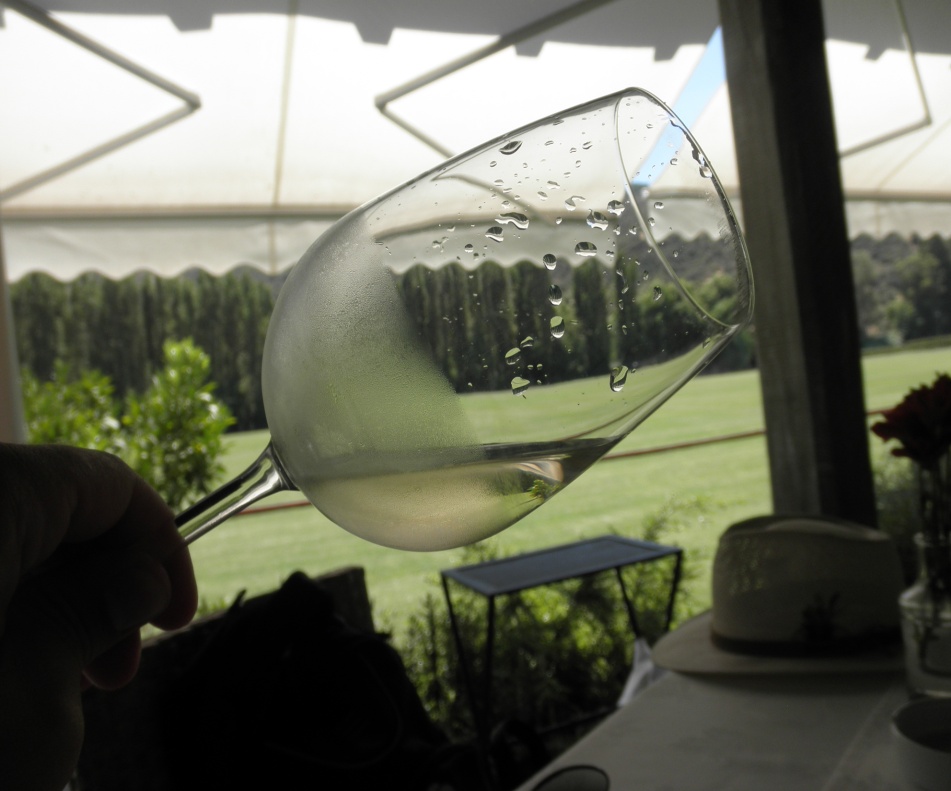